ГРАД ПОЖАРЕВАЦ
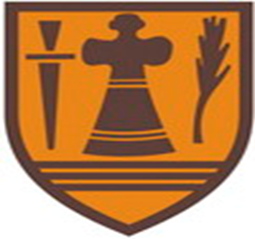 ГРАЂАНСКИ ВОДИЧ КРОЗ ОДЛУКУ О БУЏЕТУ ЗА 2018. ГОДИНУ
1
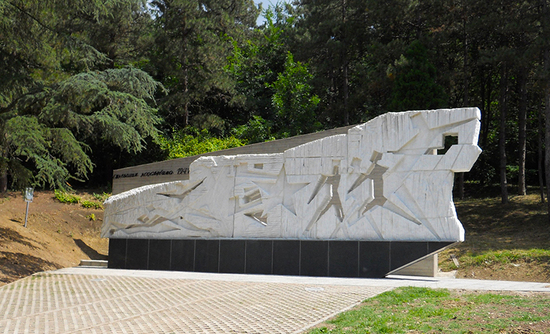 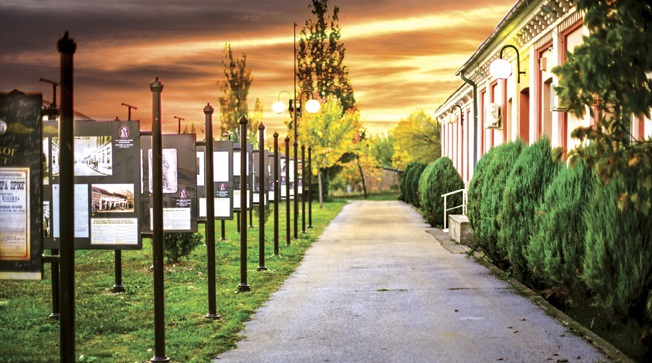 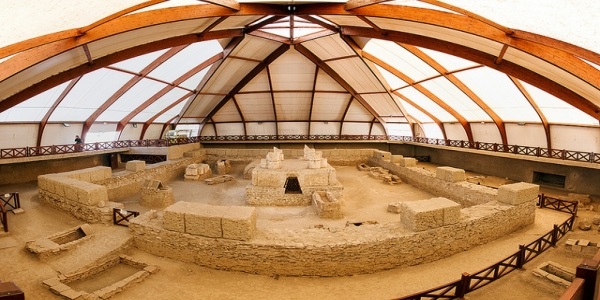 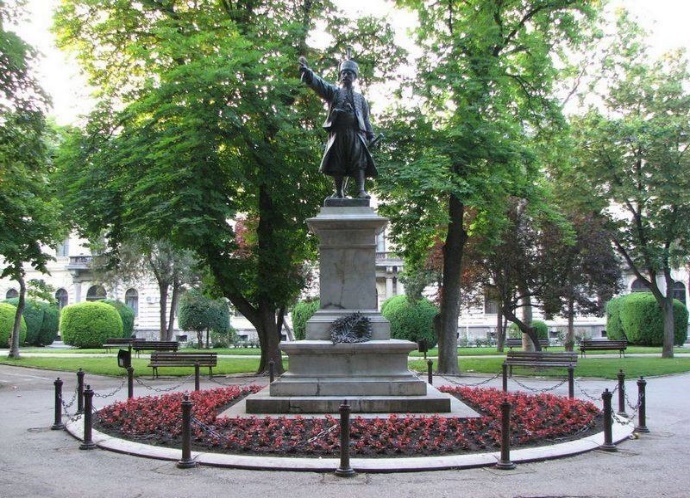 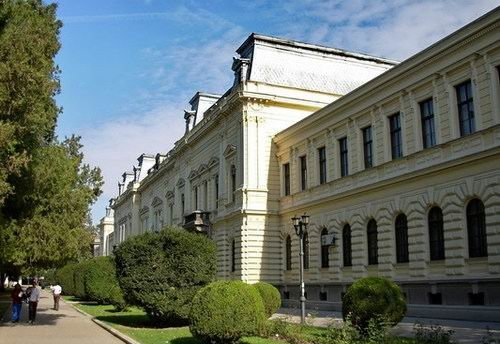 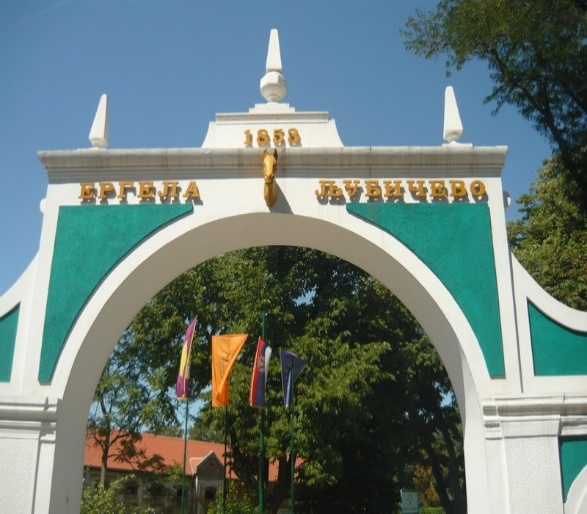 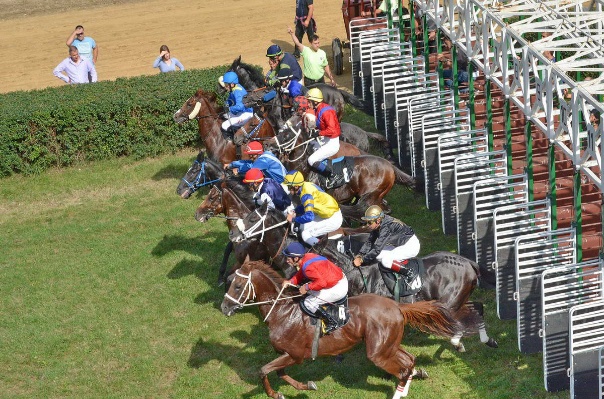 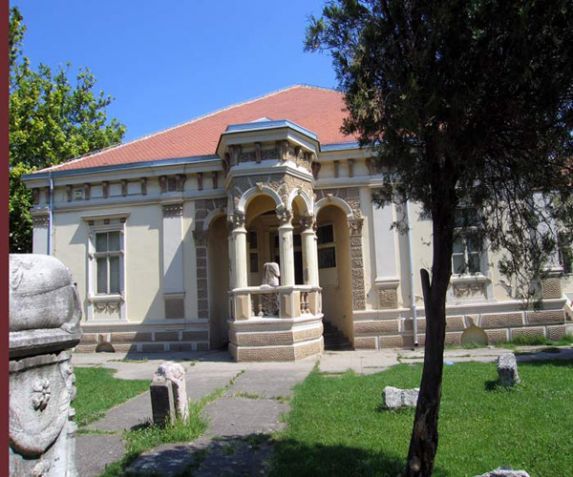 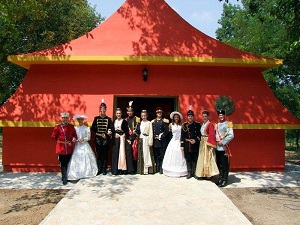 2
САДРЖАЈ
Увод
Ко се финансира из буџета?
Како настаје буџет града?
Појам буџета
Ко учествује у буџетском процесу?
На основу чега се доноси буџет?
Како се пуни градска каса?
Шта су приходи и примања буџета?
Структура планираних прихода и примања за 2018. годину
Шта се променило у односу на 2017. годину?
На шта се троше јавна средства?
Шта су расходи и издаци буџета?
Структура планираних расхода и издатака за 2018. годину
Шта се променило у односу на 2017. годину?
Расходи буџета по програмима
Расходи буџета расподељени по директним и индиректним буџетским корисницима
Капитални пројекти
3
Драги суграђани и суграђанке,

	Основна сврха документа који је пред вама јесте да на што једноставнији и разумљивији начин објасни у које сврхе се користе јавни ресурси да би се задовољиле потребе грађана.

	Грађански буџет представља сажет и јасан приказ Одлуке о буџету града Пожаревца за 2018. годину, која је по својој форми веома обимна и тешка за разумевање због специфичних појмова и класификација које је чине. 

	Иако је немогуће објаснити целокупан буџет у овако краткој форми, искрено се надамо да ћемо на овај начин успети да вас информишемо о начину прикупљања јавних средстава и остваривања прихода и примања буџета града, као и о начину планирања, расподеле и трошења буџетских средстава.

	Кроз овај транспарентан приступ настојимо да унапредимо разумевање и интересовање наших суграђана за локалне финансије, а у перспективи очекујемо и сарадњу локалне самоуправе и житеља града Пожаревца у заједничком постављању циљева, дефинисању приоритета и планирању развоја нашег града.

Бане Спасовић
Градоначелник
4
Ко се финансира из буџета?
Директни корисници буџетских средстава:
- Градоначелник
- Градско веће 
- Скупштина града
- Градско правобранилаштво
- Градска управа
Индиректни корисници буџетских средстава:
- Центар за културу Пожаревац
- Народна библиотека „Илија М. Петровић“
- Народни музеј Пожаревац
- Галерија „Милена П. Барили“
- Историјски архив Пожаревац
- Културно спортски центар Пожаревац
- Градски женски хор „Барили“
- Месне заједнице
- Туристички организација Града Пожаревца
- Предшколска установа „Љубица Вребалов “
- Буџетски фонд за заштиту животне средине
- Буџетски фонд за пољопривреду и рурални       развој Града Пожаревца
Остали корисници јавних средстава:
- Образовне институције (школе)
- Здравствена институција (Дом здравља)
- Социјалне институције (Центар за социјални рад)
- Непрофитне организације (удружења грађана, невладине организације, итд.)
5
Како настаје буџет града?
БУЏЕТ града је правни документ који утврђује план прихода и примања и расхода и издатака града за буџетску, односно календарску годину.

То значи да овај документ представља предвиђање колико ће се новца од грађана и привреде у току једне године прикупити и на који начин ће се тај новац трошити.

Из градског буџета се током године плаћају све обавезе локалне самоуправе. Исто тако у буџет се сливају приходи из којих се подмирују те обавезе. 

Градоначелник и локална управа спроводе градску политику, а главна полуга те политике и развоја је управо буџет града.

Приликом дефинисања овог, за град Пожаревац најважнијег документа, руководе се законским оквиром и прописима, стратешким приоритетима развоја и другим елементима.

Реалност је таква да постоје велике разлике између жеља и могућности, тако да креирање буџета подразумева утврђивање приоритета и прављење компромиса.
6
Ко учествује у буџетском процесу?
Грађани и њихова удружења
Јавна предузећа
7
На основу чега се доноси буџет?
8
Како се пуни градска каса?
Одлуком о буџету града Пожаревца за 2018. годину планирана су средства из буџета града у износу од 3.347.449.164,00 динара, пренета средства из ранијих година у износу од 2.293.408.482,00 динара и средства из осталих извора 345.044.628,00 динара.
5.985.902.274,00            динара
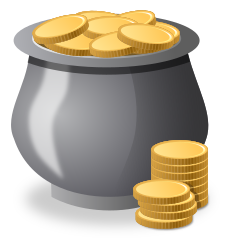 9
Шта су приходи и примања буџета?
10
Структура планираних прихода и примања за 2018. годину
11
Структура планираних прихода и примања за 2018. годину
12
Шта се променило у односу на 2017. годину?
Укупни приходи и примања нашег града у 2018. години су се повећали у односу на последњу измену Одлуке о буџету за 2017. годину за 1.385.620.582,00 динара.
Мемурандумске ставке за рефундацију расхода су смањене за 524.383,00 динара
Примања од продаје финансијске имовине су смањена за 400.000,00 динара
Мемурандумске ставке за рефундацију расхода су смањене за 524.383,00 динара
Примања од продаје финансијске имовине су смањена за 400.000,00 динара
Порески приходи су повећани за 312.026.971,00 динара
Трансфери су повећани за 30.026.971,00 динара
Други приходи су повећани за 176.505.872,00 динара
Примања од продаје нефинансијске имовине су повећана за 139.977.641,00 динара
Пренета средства из ранијих година су се повећала за 727.455.543,00 динара
13
На шта се троше јавна средства?
Буџет мора бити у равнотежи, што значи да расходи морају одговарати приходима. 		    Укупни  планирани расходи и издаци у 2018. години из буџета износе: 




РАСХОДИ представљају све трошкове града за плате буџетских корисника, набавку роба и услуга, субвенције, дотације и трансфере, социјалну помоћ и остале трошкове које град/општина обезбеђује без директне и непосредне накнаде. 
ИЗДАЦИ представљају трошкове изградње или инвестиционог одржавања већ постојећих објеката, набавку земљишта, машина и опрeме неопходне за рад буџетских корисника.
РАСХОДИ И ИЗДАЦИ морају се исказивати на законом прописан начин, односно морају се исказивати: по програмима који показују колико се троши за извршавање основних надлежности и стратешких циљева града; по основној намени која показује за коју врсту трошка се средства издвајају; по функцији која показује функционалну намену за одређену област и по корисницима буџета што показује организацију рада града.
5.985.902.274  динара
14
Шта су расходи и издаци буџета?
15
15
Структура планираних расхода и издатака буџета за 2018. годину
16
Структура планираних расхода и издатака буџета за 2018. годину
17
Шта се променило у односу на 2017.  годину?
Укупни трошкови нашег града у 2018. години су се повећали у односу на последњу измену Одлуке о буџету за 2017. годину за 1.385.620.582,00 динара.
Субвенције су смањене за 6.714.958,00 динара
Отплата главнице је смањена за 1.350.000,00 динара
Расходи за запослене су повећани за 10.698.964,00 динара
Коришћење услуга и роба је повећано за 199.970.035,00 динара
Донације и трансфери су повећани за 21.762.542,00 динара
Расходи за социјалну заштиту су повећани за 5.446.675,00 динара
Средства резерве су повећана за 48.115.578,00 динара
Капитални издаци су повећани за 564.124.192,00 динара
Набавка финансијске имовине је повећана за 535.572.140,00 динара
Остали расходи су повећани за 7.995.414,00 динара
18
Расходи буџета по програмима
19
Структура расхода по буџетским програмима
20
Расходи буџета расподељени по директним и индиректним буџетским корисницима
21
Капитални пројекти Града Пожаревца
У Одлуци о буџету Града Пожаревца за 2018. годину-ребаланс 1 планирано је 
107 капиталних пројеката у укупном износу од 2.547.848.836,00 динара и приказани су по областима:
22
Капитални пројекти Града Пожаревца
23
На крају желимо да Вам се захвалимо што сте издвојили време за читање ове презентације буџета. 

Уколико сте заинтересовани да сагледате у целини Одлуку о буџету града Пожаревца за 2018. годину, исту можете преузети на следећем линку интернет странице Градске управе:   
https://pozarevac.rs/dokumentacija/budzet/
24